Silicon Nitride Molecular Dynamics
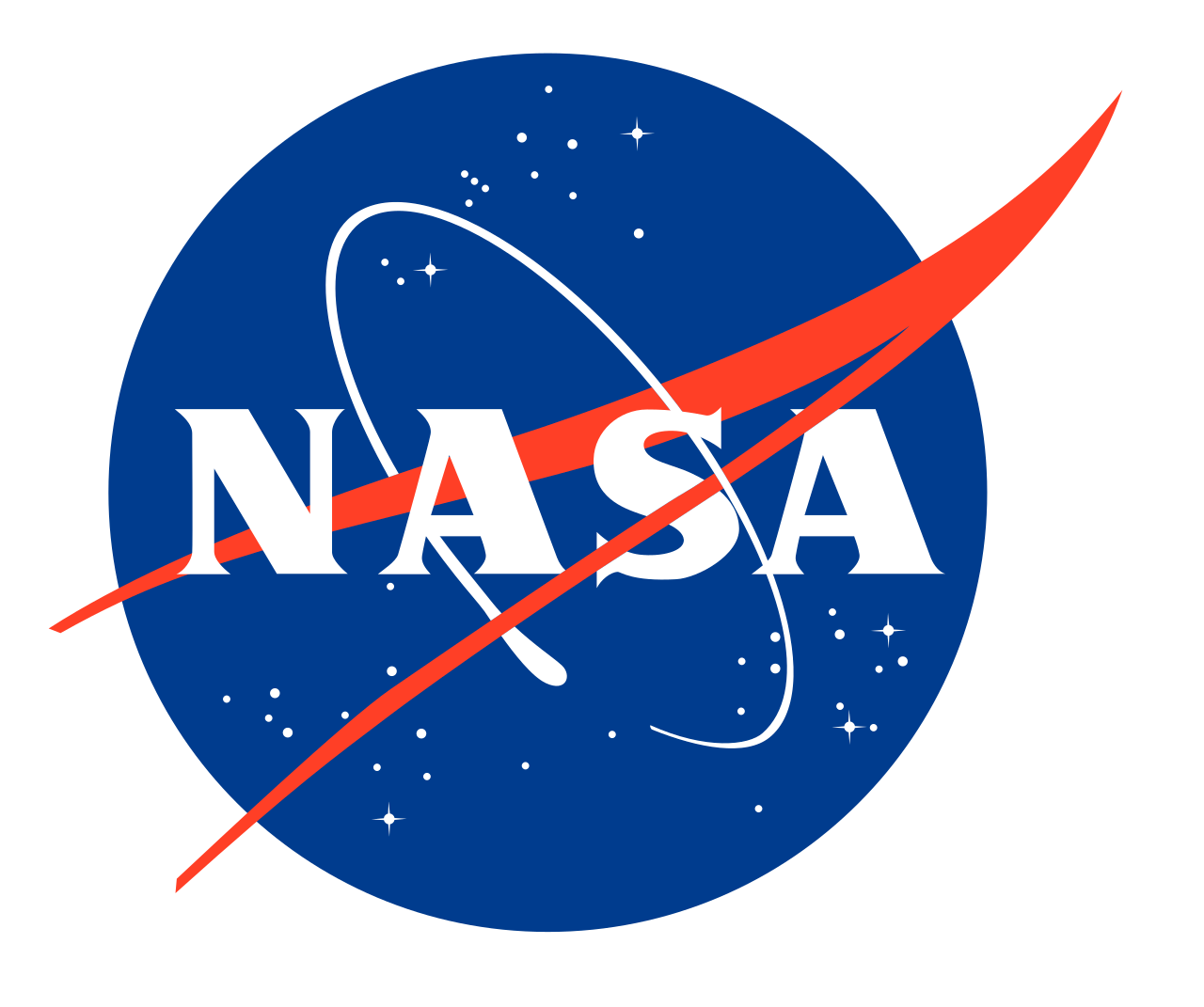 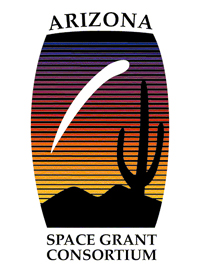 Chris Galus
Mentor: Mark Hawthorne
What is Silicon Nitride?
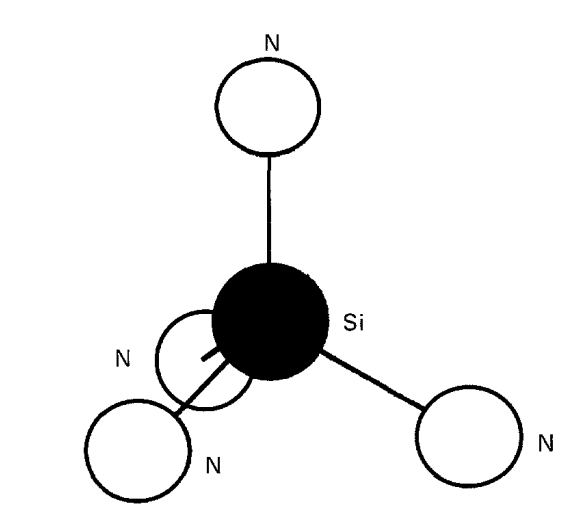 Figure 1: Silicon Nitride tetrahedron
2
Current Importance of Silicon Nitride
Used in RIPS for high temperature
applications (>1650K)
Currently on the ISS being tested for long term exposure
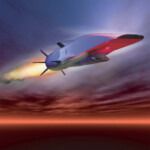 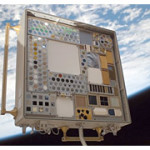 Figure 2: 1400℃ Continuous use operation for hypersonic applications [1]
3
Physical Analysis
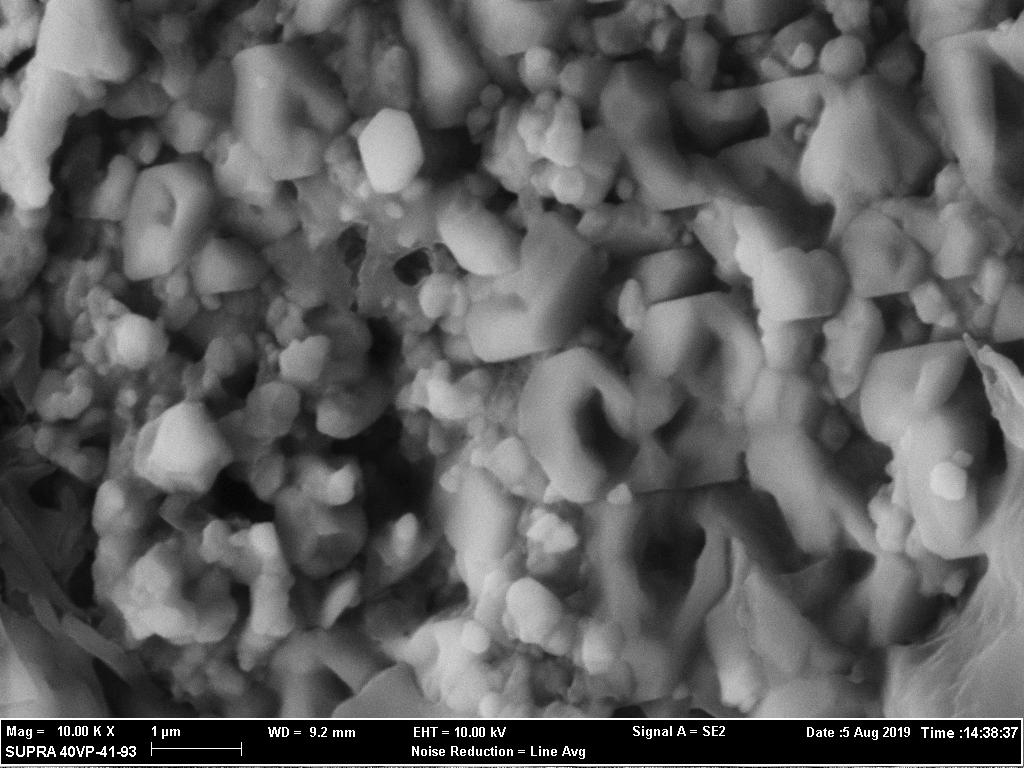 Physical samples created in the ATC lab were tested using XRD and viewed with a SEM

Alpha can be seen here, note the short (equiaxed) crystals
Figure 4: SEM image of Alpha Phase
4
Physical Analysis
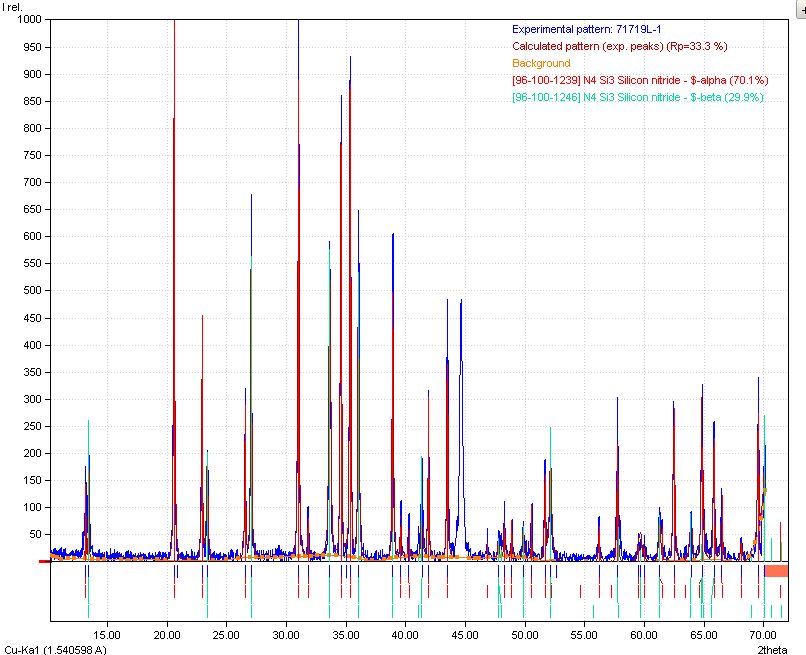 Figure 5: XRD plot of Alpha Phase
5
Physical Analysis
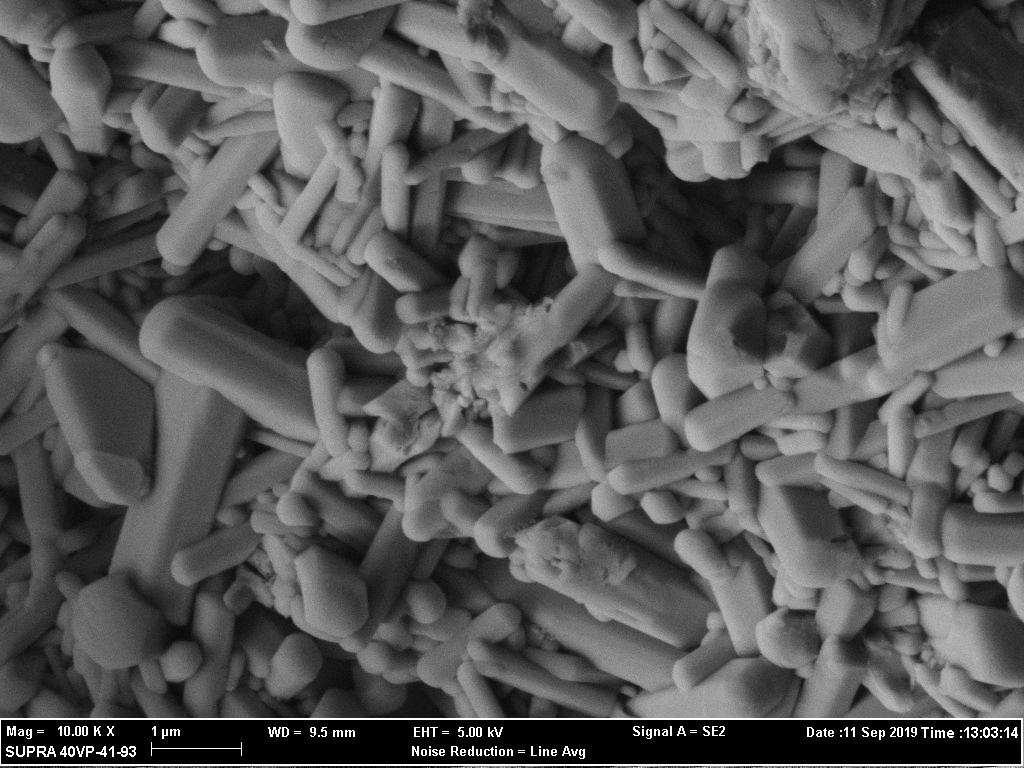 Beta can be seen here demonstrating the acicular growth
Figure 6: SEM image of Beta Phase
6
Physical Analysis
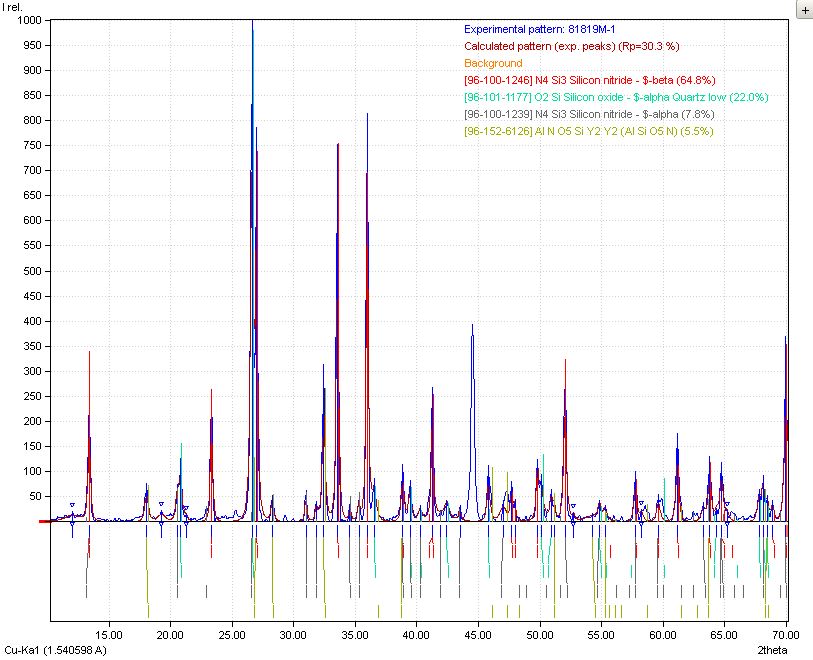 Figure 7: XRD plot of Beta Phase
7
Setup Procedure
Molecular Dynamic studies require a large number of processors
Linux Ubuntu operating system 
Connecting hardware
Installing message passing interface, lammps and visualization software [2,3]
Simulations need input (control) file, data (atom position) file, and potential (force field) files to run correctly
Figure 8: Linux Cluster
8
Data Collection
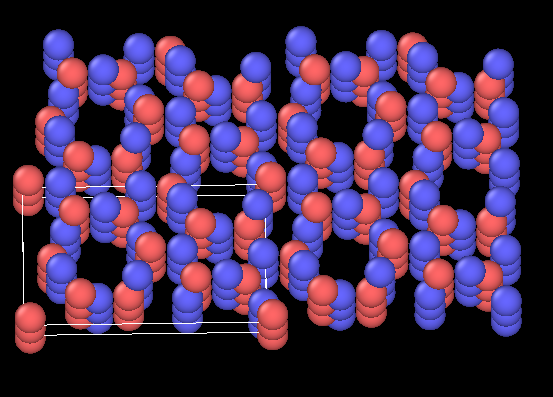 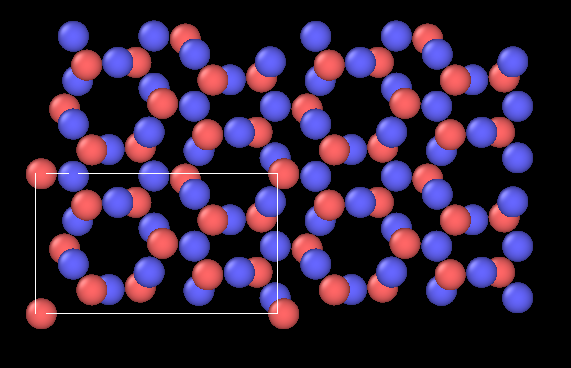 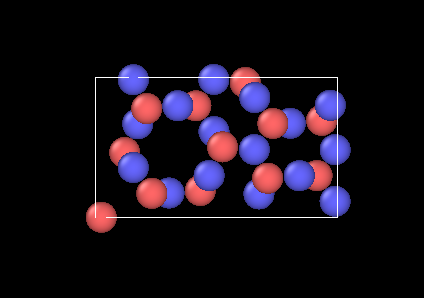 literature review of articles from Germany, china, and the U.S.
data obtained on lattice parameters gave the ability to create accurate unit cells 
specifications from lammps gave the outline of how to run simulations
the literature gave the coefficients needed to create the Tersoff interatomic potential from scratch
ran tests then compared reaction to published results of temperature ramping, cte, and tensile tests
Figure 9: Periodicity of Beta Unit Cell
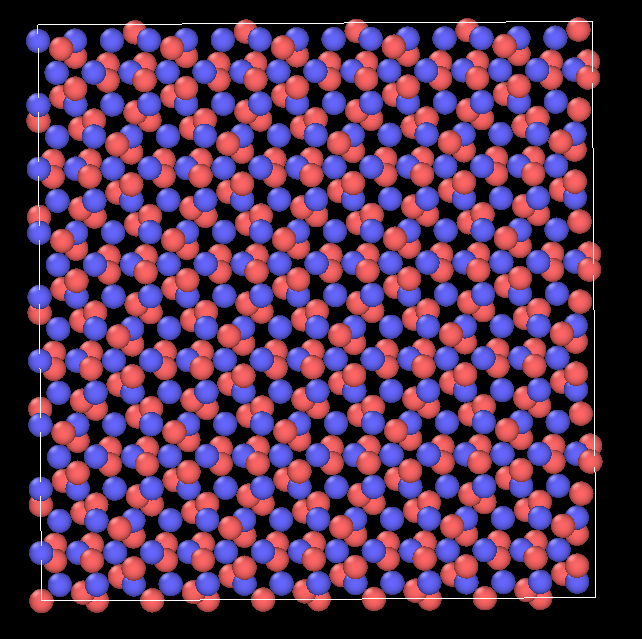 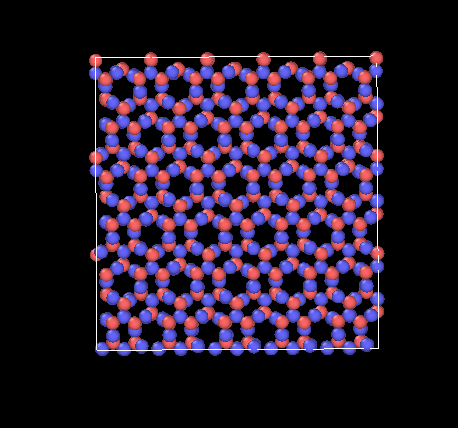 Figure 11: Top View of Alpha
Figure 10: Top View of Beta
9
Attempted Simulations
(1/4)
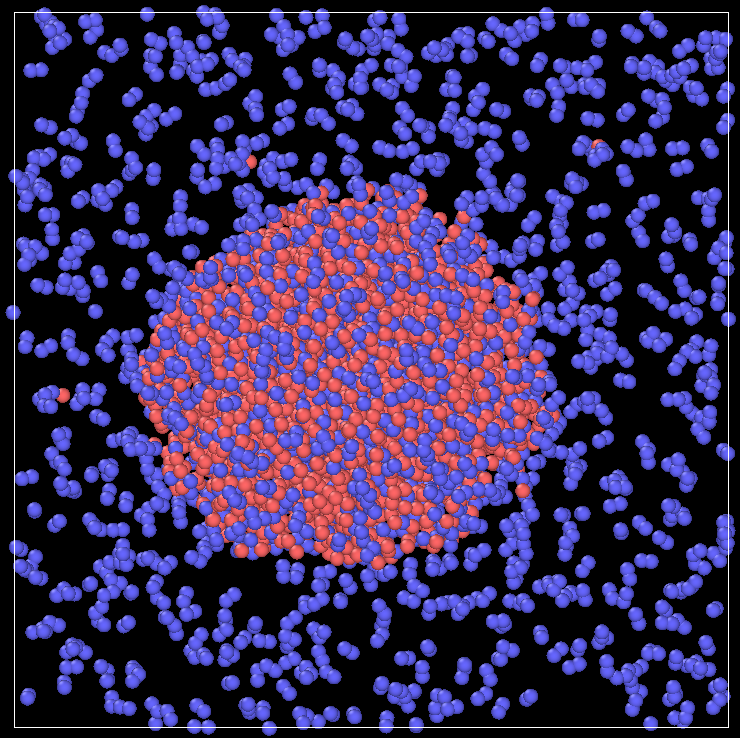 Figure 12: Melt/Decomposition
10
Attempted Simulations
(2/4)
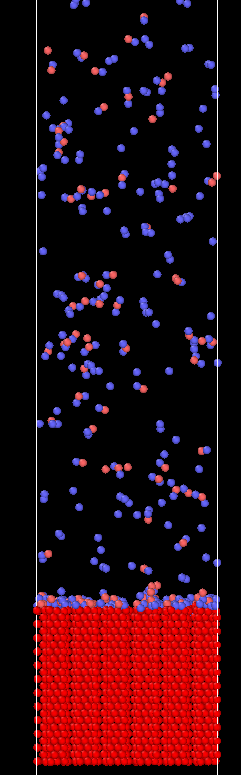 Deposition growth along a column proved to be somewhat promising in growing a correct crystal

Due to the time scale of this to effectively take place, attempts at MD simulations as well as real application were futile
Figure 13: Deposition Growth
11
Attempted Simulations
(3/4)
Vapor condensation at temperatures lower than the melting point were able to create some good clumping

Due to the lack of gravity, and size of the simulation, these sites were fleeting and could not produce a usable liquid result
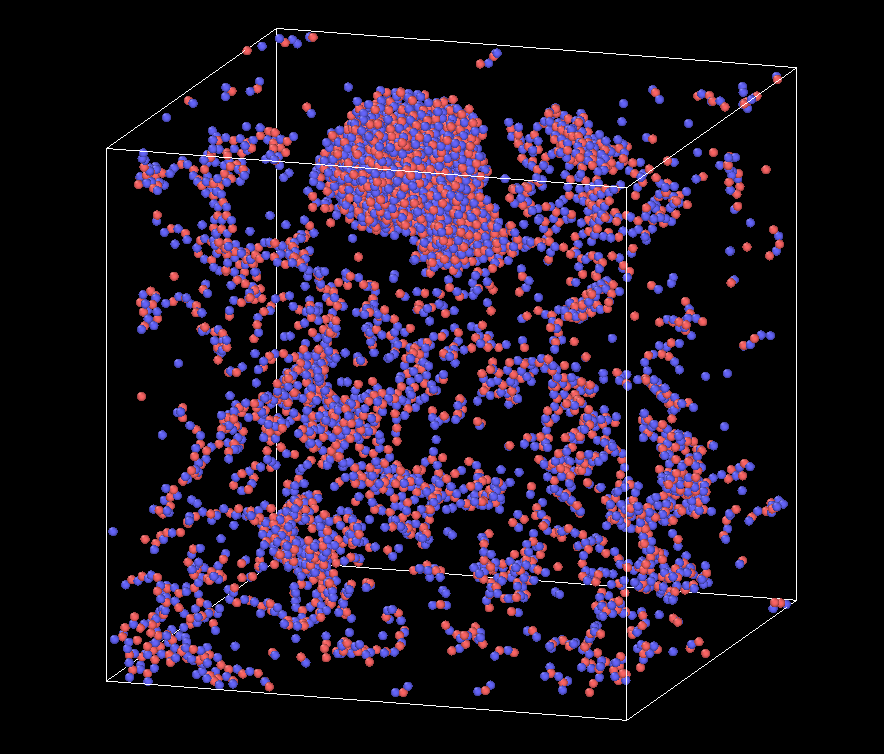 Figure 14: Vapor Condensation
12
Attempted Simulations
(4/4)
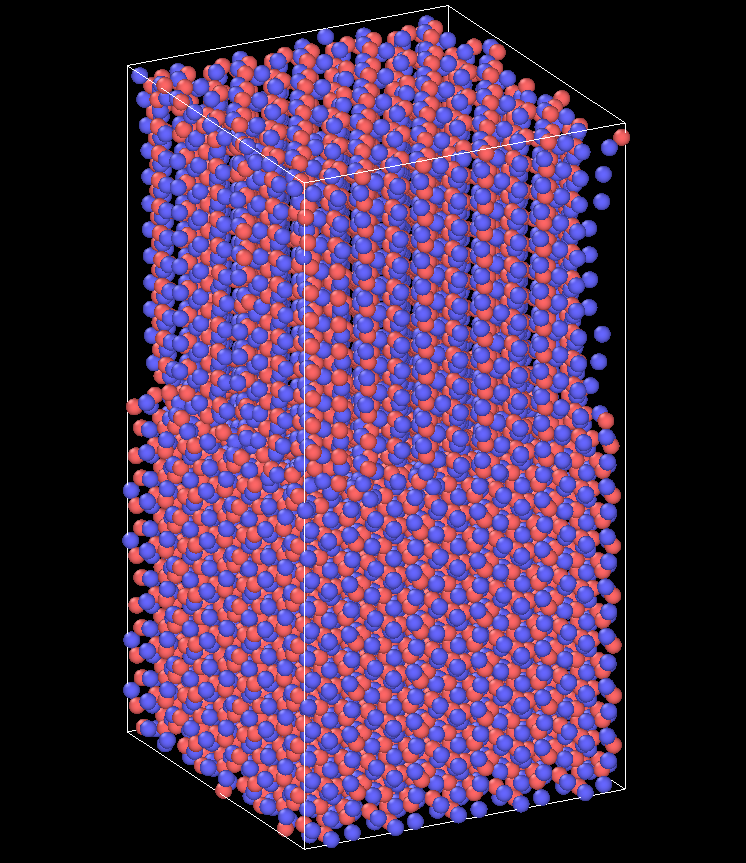 Beta phase crystal is stacked directly on top of Alpha phase crystal

Temperature set to a value where diffusion of Silicon atoms could be very high while maintaining a solid state

Demonstrates imposing Beta sites into existing Alpha crystal for real application to increase thermal and mechanical shock resistance as well as dielectric properties

Results Pending – COVID-19
Figure 15: Phase Interface
13
Conclusions and Future Work
Due to COVID-19, progress on the final simulation tests were halted and resulted in only rudimentary results.
To finish out the project, gravity will be applied to all simulations to emulate the environment on Earth where the results will be proven. Alpha and Beta interface growth based on nucleation points will be studied and simulated further to confirm the potential growth reinforcement of interstitial Beta in large Alpha phase crystals.

Future: 
Continue using this technology to get a close to reality approximation of how extreme environments can affect the material performance
Testing different manufacturing procedures to provide higher Beta phase yield and improved performance
14
Acknowledgements
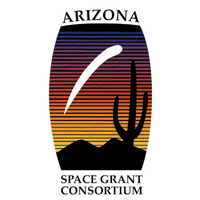 NAU Space Grant Consortium
NASA
ATC Materials
Mark Hawthorne
Matt Rand
Paloma Davidson
Nadine Barlow
[4]
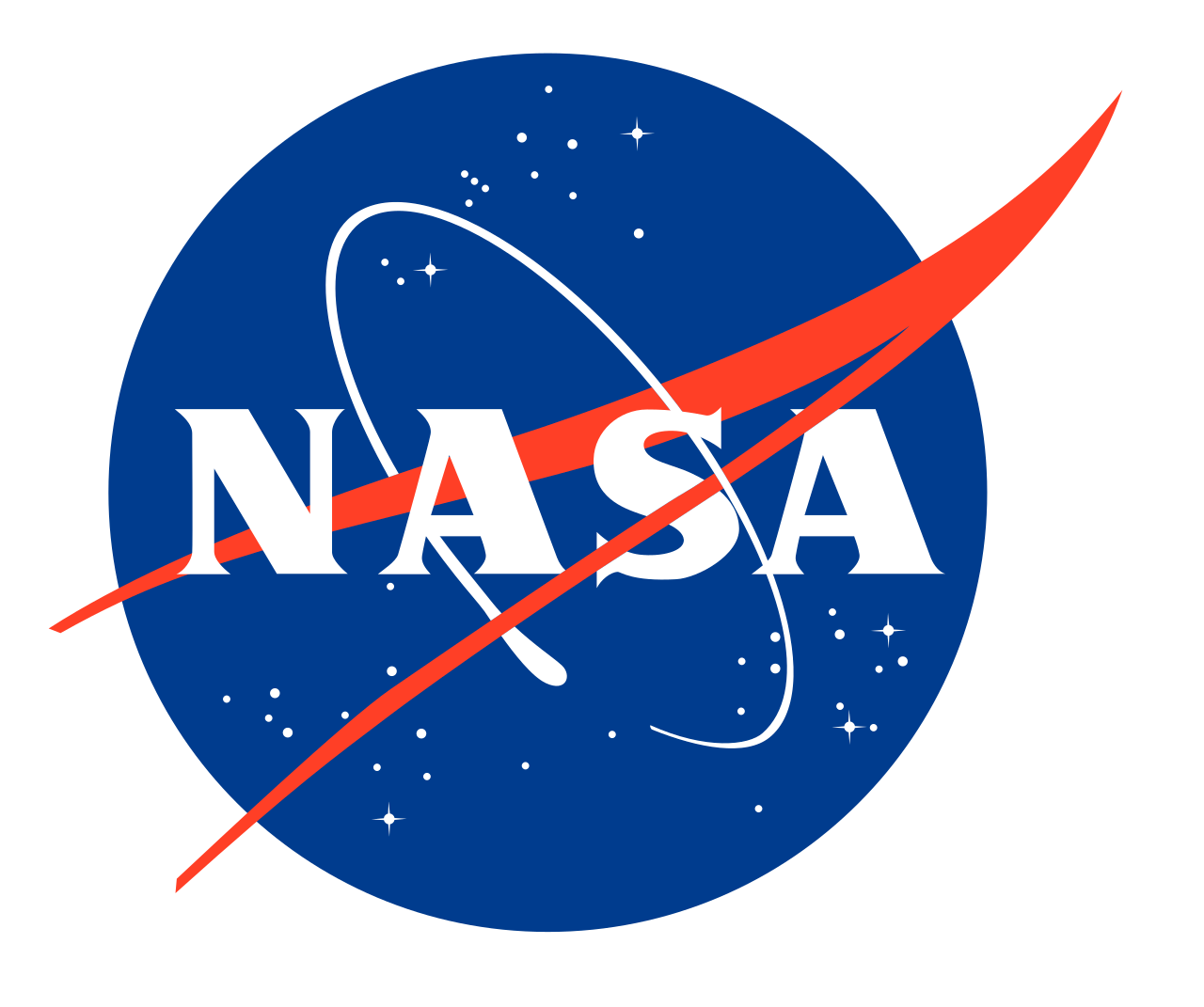 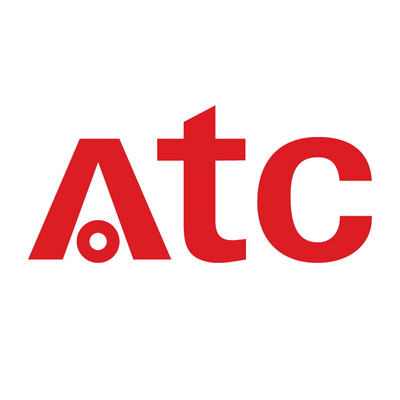 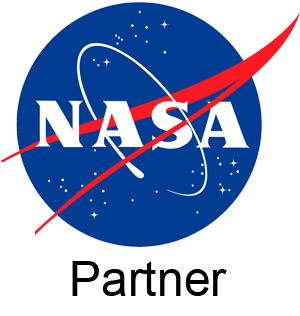 [6]
[5]
15
References
[1] ATC Materials. 2020. RF Materials Page. [online] Available at: 	<http://www.atcmaterials.com/rf-	materials-page/> [Accessed 10 September 2019].
[2] Lammps.sandia.gov. 2020. LAMMPS Molecular Dynamics Simulator. [online] Available at: 	<https://lammps.sandia.gov/> [Accessed 30 September 2019].
[3] Ovito. A. Stukowski, Modelling Simul. Mater. Sci. Eng. 18, 015012 (2010).
	Wang literature for tetrahedra
[4] National Space Grant Foundation. 2020. Northern AZ AISES & Hispanic Engineers - National 	Space 	Grant Foundation. [online] Available at: 	<https://spacegrant.org/sg_programs/northern-az_aises-hispanic-engineers/> 
[5] Nasa 2020. NASA Insignia. [online] Available at: 	<https://en.wikipedia.org/wiki/NASA_insignia#/media/File:NASA_logo.svg> 
[6] ATC Materials Inc. 2020. [online] Available at: 	<https://www.linkedin.com/company/atcmaterials/about/>
16
Questions?
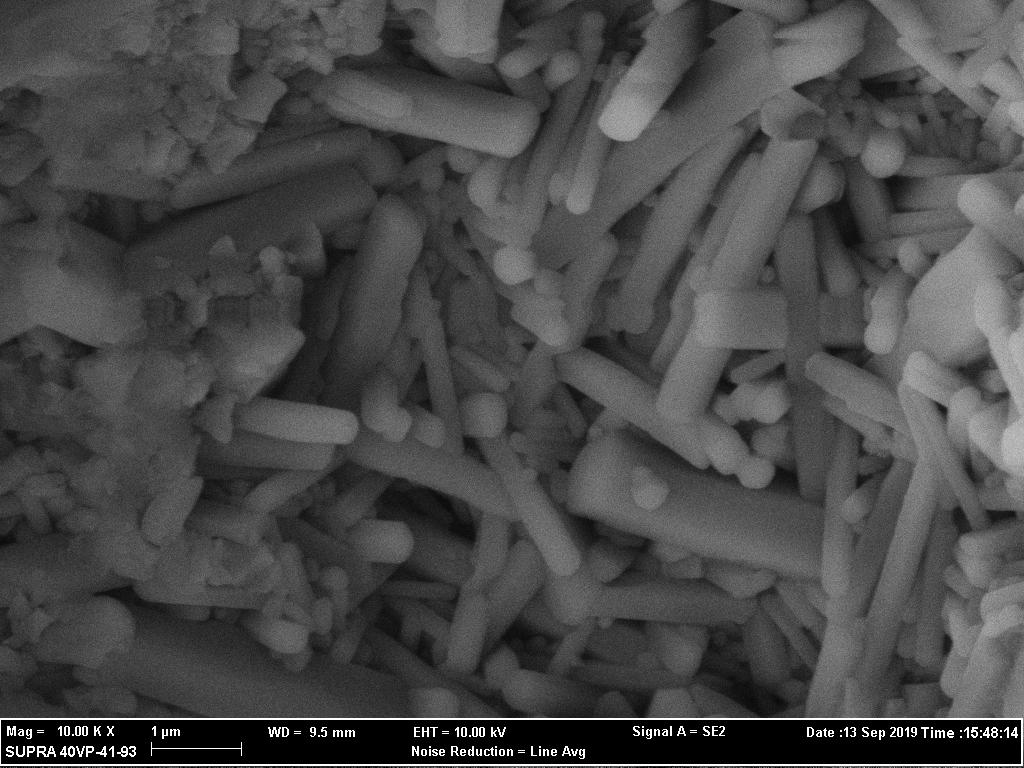 17